Ch. 10 – The Mole
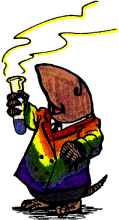 Molar Conversions
VERY
A                 large amount!!!!
A. What is the Mole?
A counting number (like a dozen)
Avogadro’s number (NA)
1 mol = 6.02  1023 items
A. What is the Mole?
HOW LARGE IS IT???
1 mole of hockey pucks would equal the mass of the moon!
1 mole of basketballs would fill a bag the size of the earth!
1 mole of pennies would cover the Earth 1/4 mile deep!
Molar Mass
Mass of 1 mole of an element or compound.
Atomic mass tells the...
 atomic mass units per atom (amu)
 grams per mole (g/mol)
Round to 2 decimal places
Molar Mass Examples
carbon 
aluminum
zinc
12.01 g/mol
26.98 g/mol
65.39 g/mol
Molar Mass Examples
water 



sodium chloride
H2O
2(1.01) + 16.00 = 18.02 g/mol 

NaCl
22.99 + 35.45 = 58.44 g/mol
Molar Mass Examples
sodium bicarbonate 



sucrose
NaHCO3
22.99 + 1.01 + 12.01 + 3(16.00) 					= 84.01 g/mol 
C12H22O11
12(12.01) + 22(1.01) + 11(16.00) 					= 342.34 g/mol
MASS
IN
GRAMS
MOLES
NUMBER
OF
PARTICLES
Molar Conversions
molar mass
6.02  1023
(g/mol)
(particles/mol)
Molar Conversion Examples
How many moles of carbon are in 26 g of carbon?
26 g C
1 mol C
12.01 g C
= 2.2 mol C
Molar Conversion Examples
How many molecules are in 2.50 moles of C12H22O11?
6.02  1023
molecules
1 mol
2.50 mol
= 1.51  1024
    molecules
    C12H22O11
Molar Conversion Examples
Find the mass of 2.1  1024 molecules of NaHCO3.
2.1  1024
molecules
1 mol
6.02  1023
molecules
84.01 g
1 mol
= 290 g NaHCO3